Mid-term review (2)
Dr. Ehab Atta
1
2
كَيْفَ تُدِيرُ مِيزَانِيَّةَ أُسْرَتِك؟
Dr. Ehab Atta
3
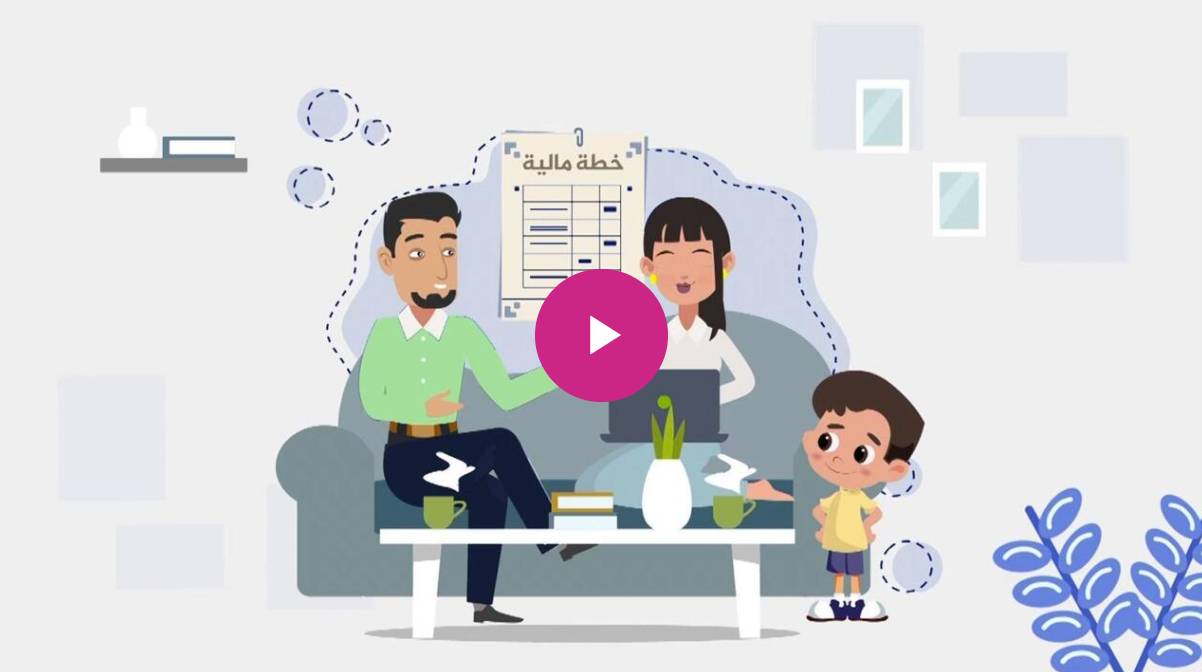 https://learning.aljazeera.net/ar/node/20071
4
شَقَّة لِلْإِيجَار
Dr. Ehab Atta
5
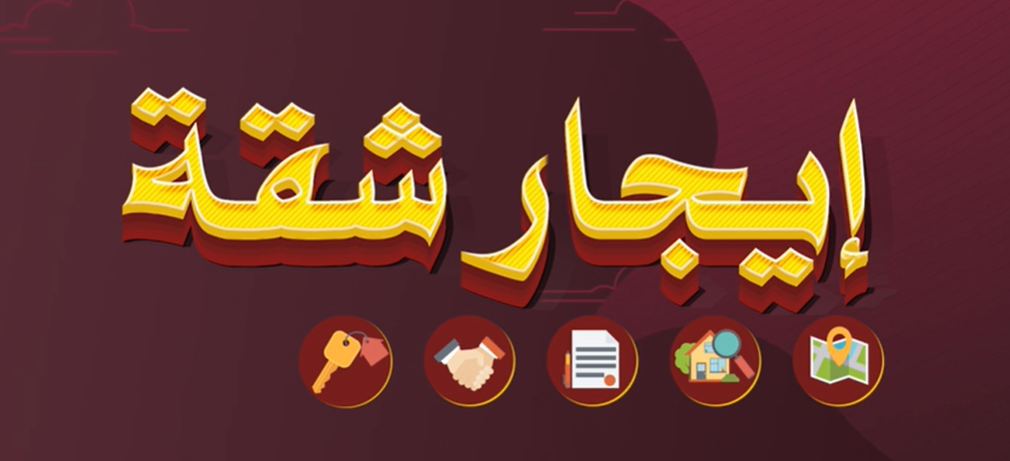 https://learning.aljazeera.net/ar/node/19571
2020-09-27
6
وَصَايَا لُقْمَان لابْنِه
Dr. Ehab Atta
7
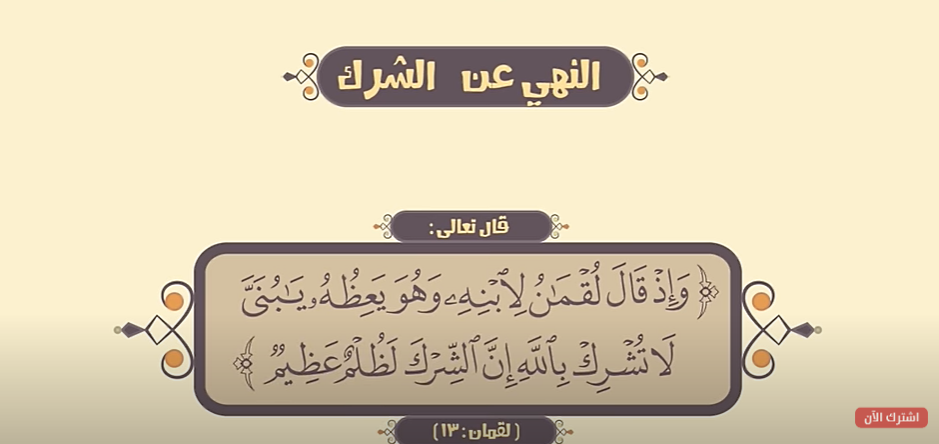 https://youtu.be/Or4ZDcXa9so?si=m4KfKp-wZm9gKsW3
8
الحَجّ
Dr. Ehab Atta
9
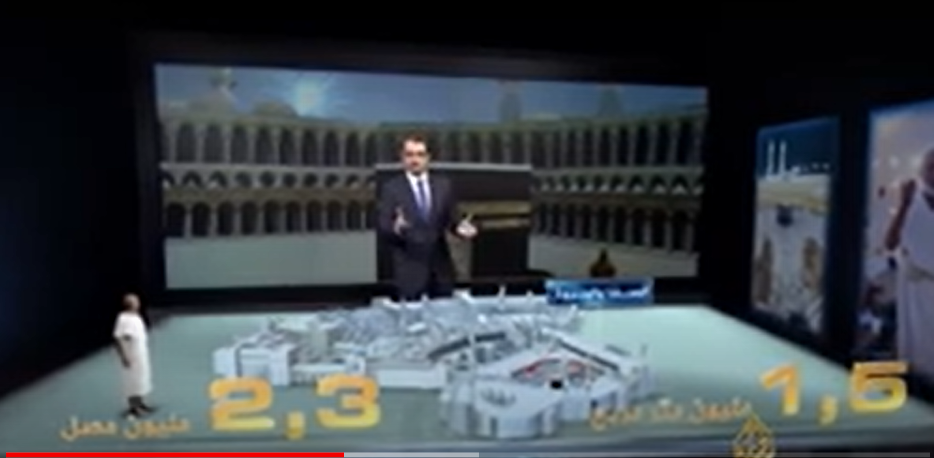 https://www.youtube.com/watch?v=gjUfAdjzJEs
10
السِّياحَةُ بِالْـمَنازِلِ المُتَحَرِّكَةِ
Dr. Ehab Atta
11
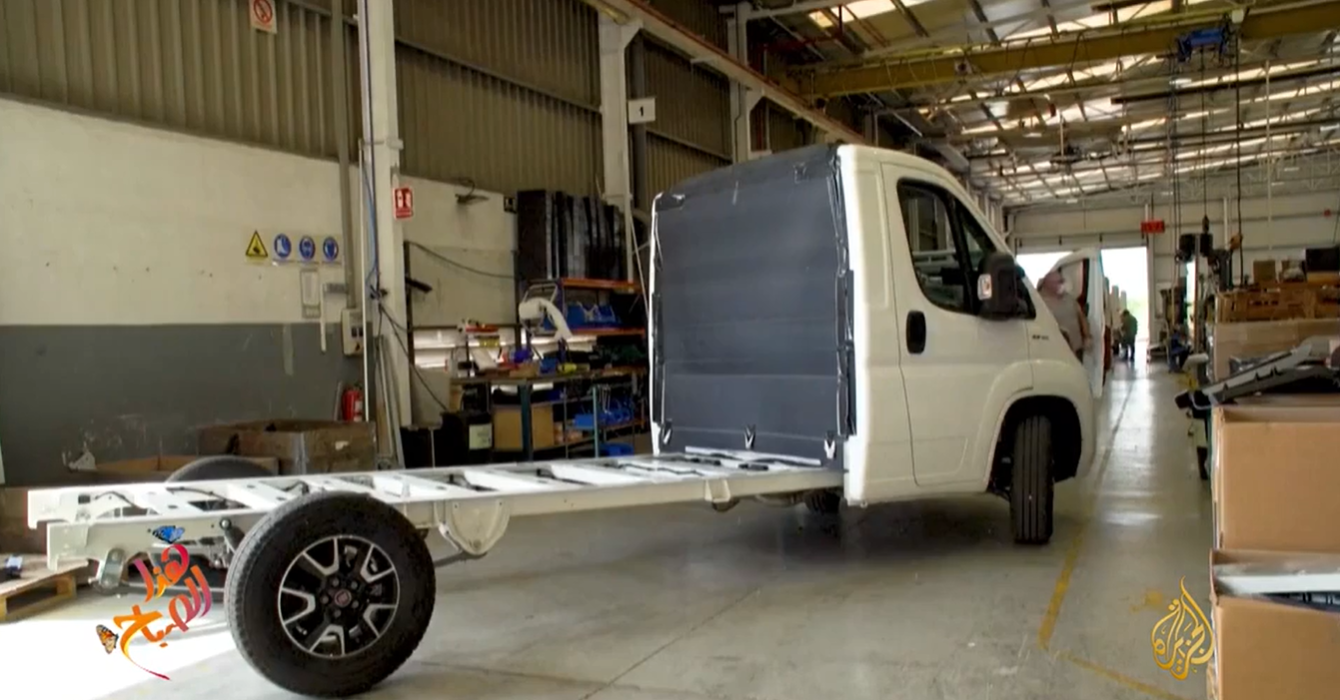 https://learning.aljazeera.net/ar/node/20758
12
المَسْجِدُ البِلَّوْرِيُّ في ماليزيا
Dr. Ehab Atta
13
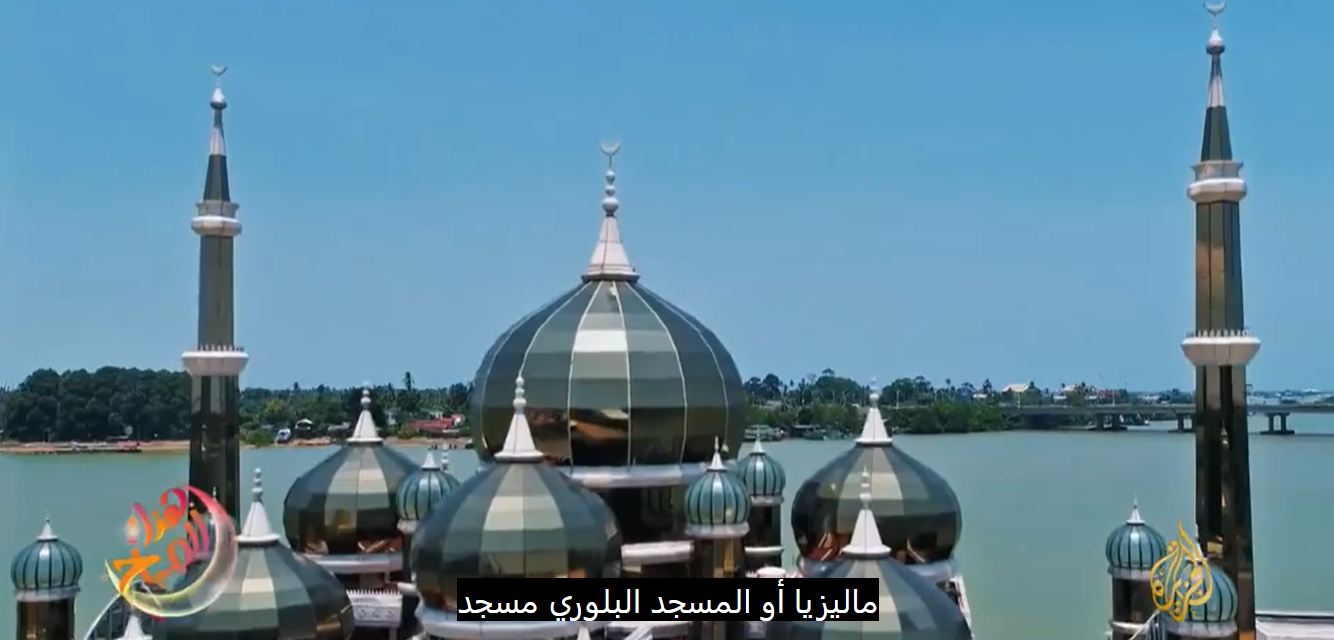 https://learning.aljazeera.net/ar/node/20706
14
قُرْطُبَةُ.. حاضِرَةُ الأَنْدَلُسِ الكُبْرَى
Dr. Ehab Atta
15
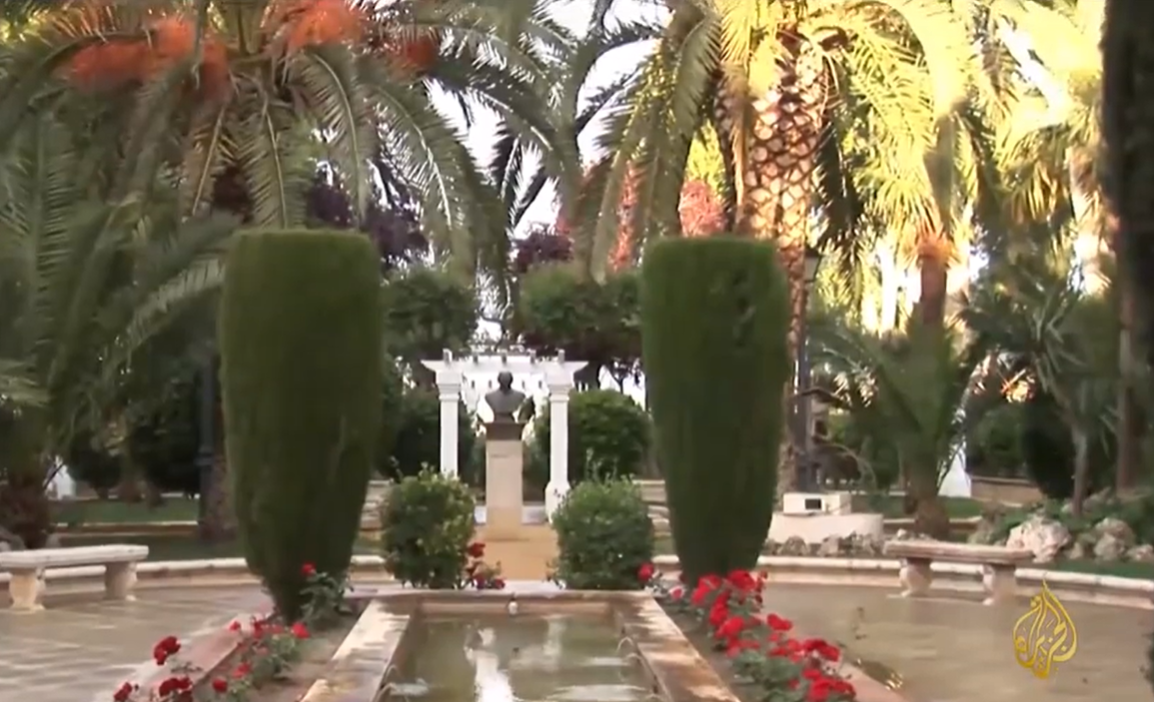 https://learning.aljazeera.net/ar/node/20744
16
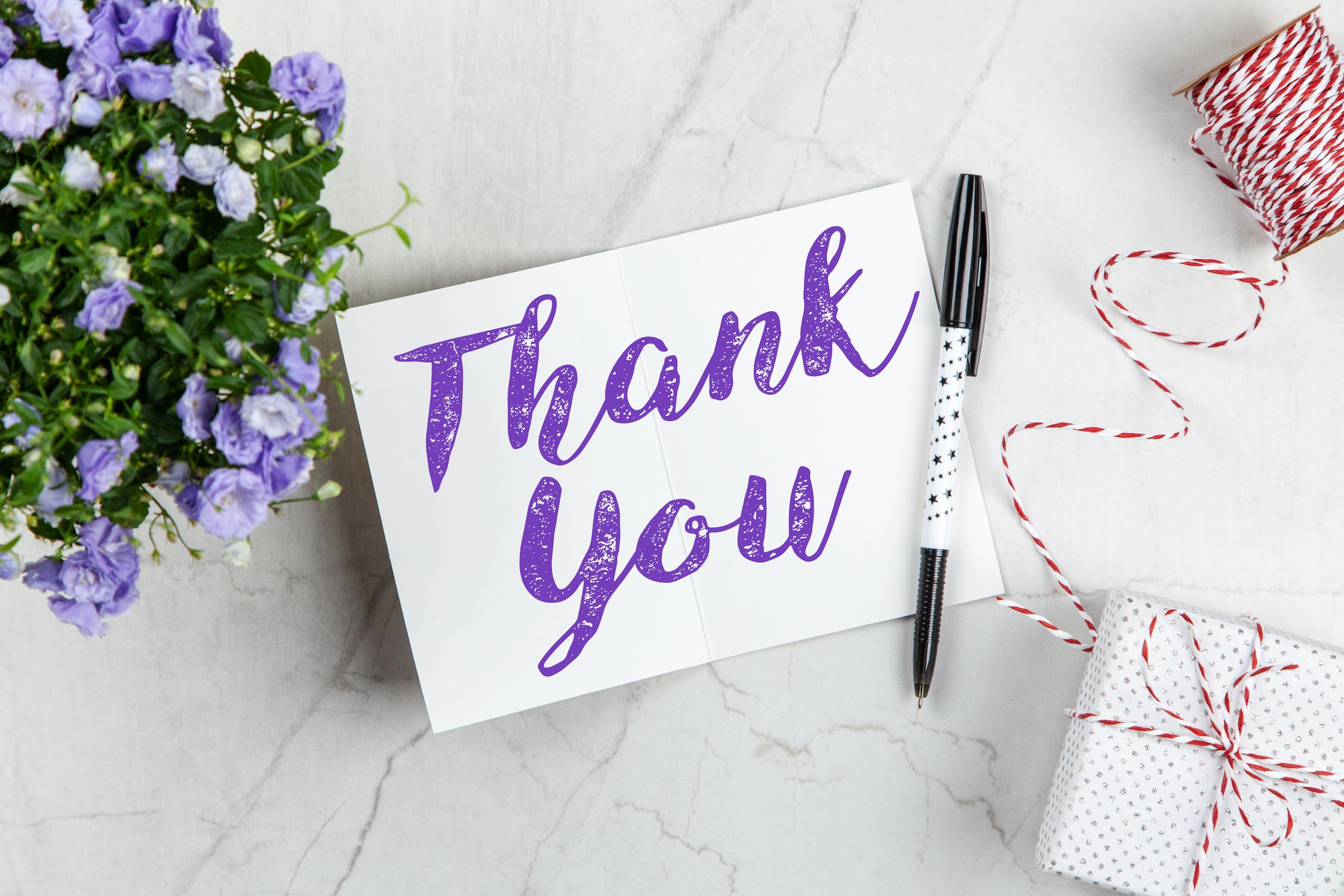 17